Empathie - bienveillance, 
je n'y arrive pas toujours
Riccardo Rodari
Paroles d’aidants

Maison des Associations
Vétraz-Monthoux
22 avril 2023
Au menu
Première partie: causerie d’introduction                   quelques pistes pour la réflexion
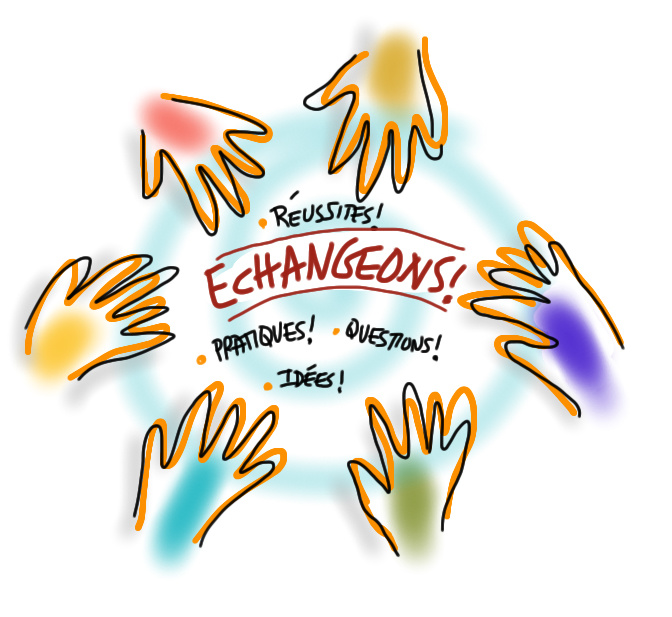 Deuxième partie:
Partage d’expériences
Le but: aider le mieux possible
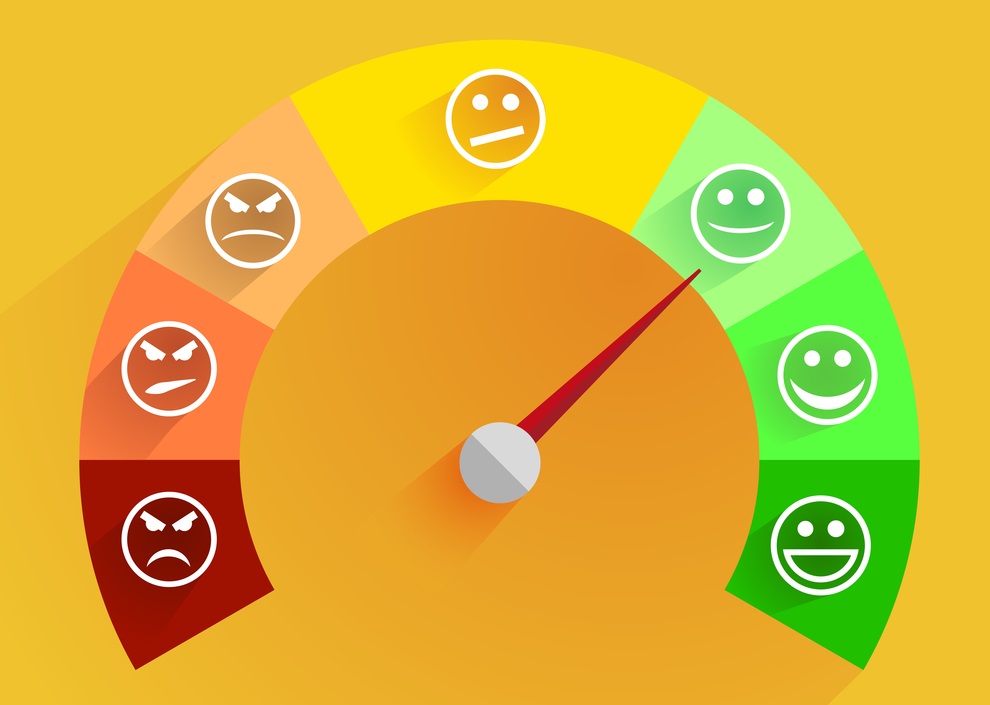 aider = être utile à l'autre
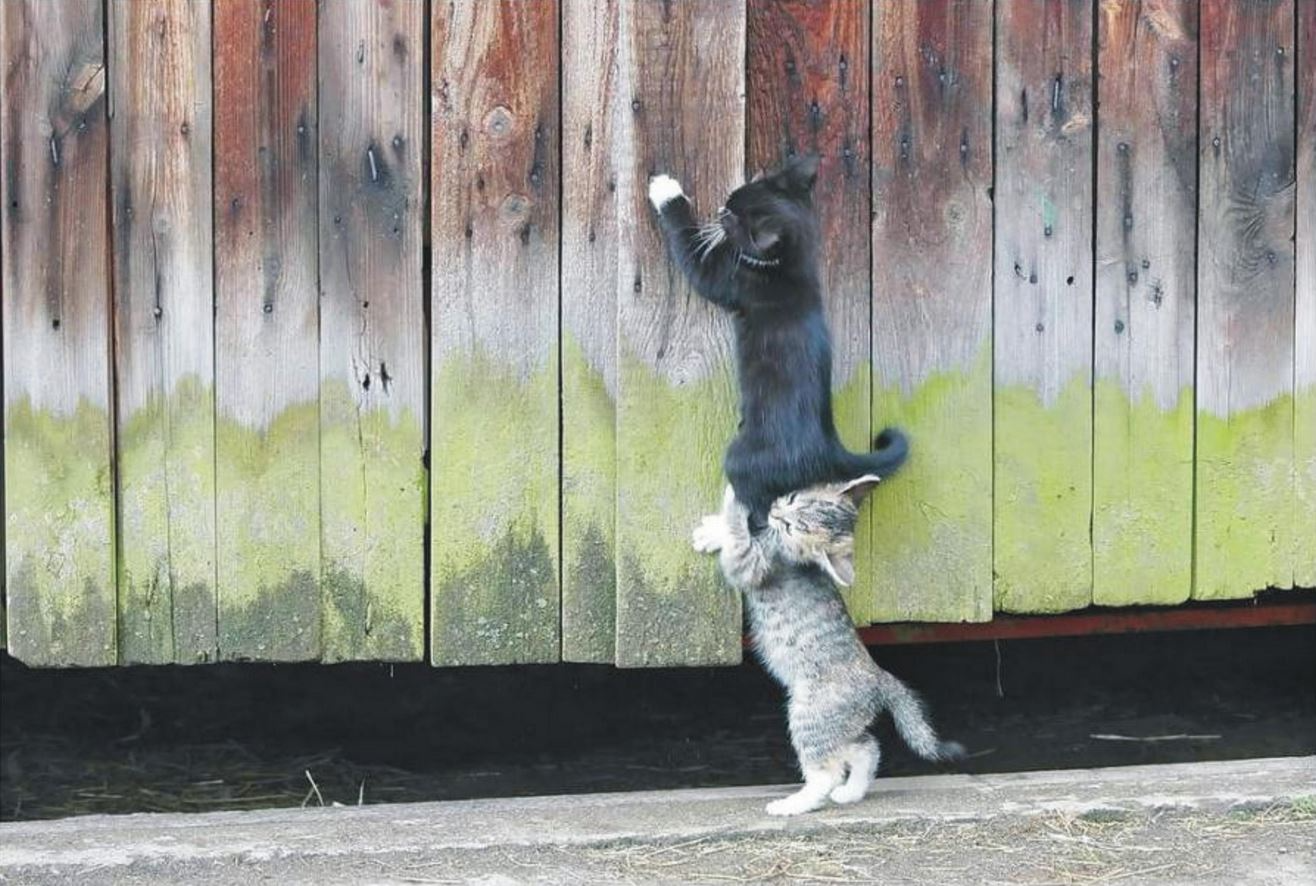 De quoi va-t-on causer aujourd’hui ?
[Speaker Notes: Quand la relation d’aide devient tendue et cette tension se prolonge dans le temps, ça devient très difficile]
Bienveillance et empathie: 
Obstacles 
Pistes d’amélioration
[Speaker Notes: Quand la relation d’aide devient tendue et cette tension se prolonge dans le temps, ça devient très difficile]
Aider ne va pas de soi
On n’a pas été formés à aider
[Speaker Notes: Quand la relation d’aide devient tendue et cette tension se prolonge dans le temps, ça devient très difficile]
Aider ne va pas de soi
Quand la relation devient tendue…
On bricole comme on peut… 
et parfois on fait un peu les choses à l’envers !
[Speaker Notes: Quand la relation d’aide devient tendue et cette tension se prolonge dans le temps, ça devient très difficile]
Aider fatigue
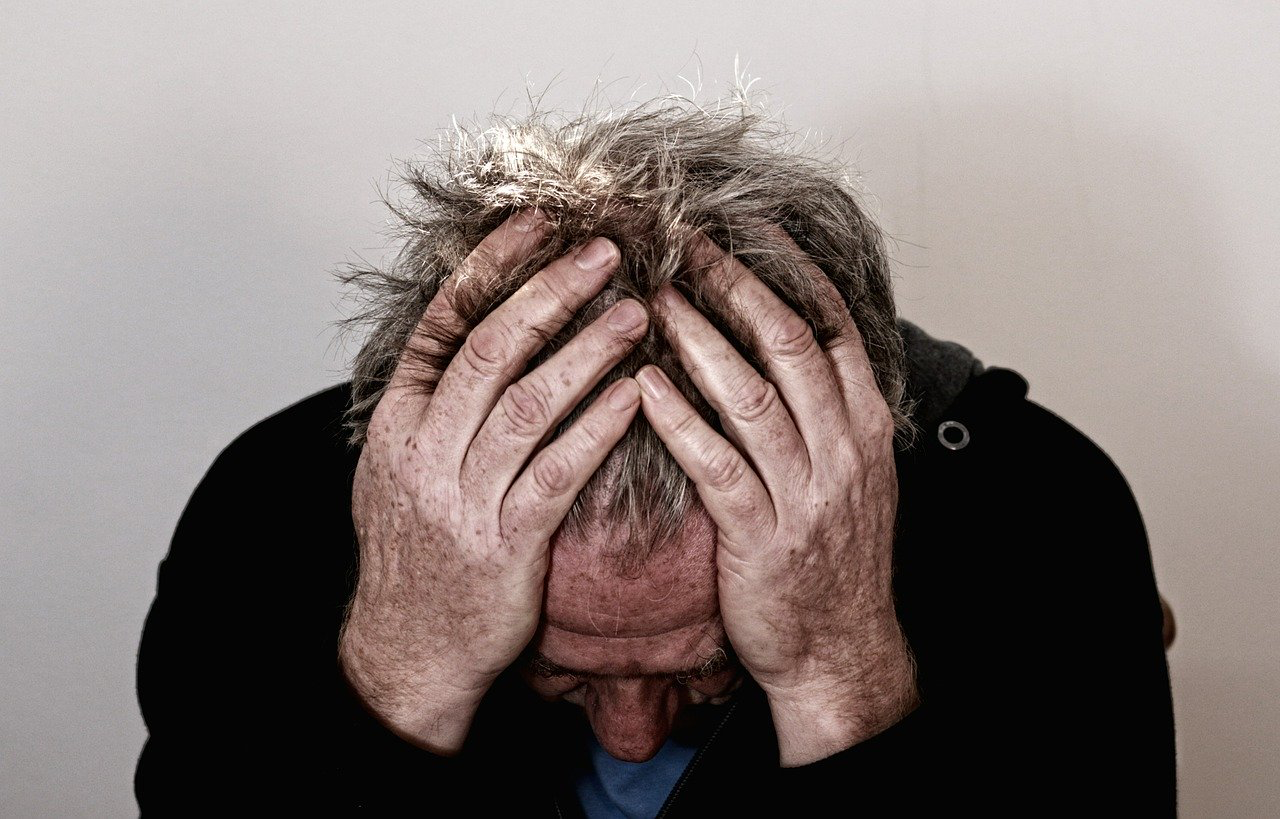 Aider fatigue
Fatigue physique 
Fatigue morale
[Speaker Notes: Quand la relation d’aide devient tendue et cette tension se prolonge dans le temps, ça devient très difficile]
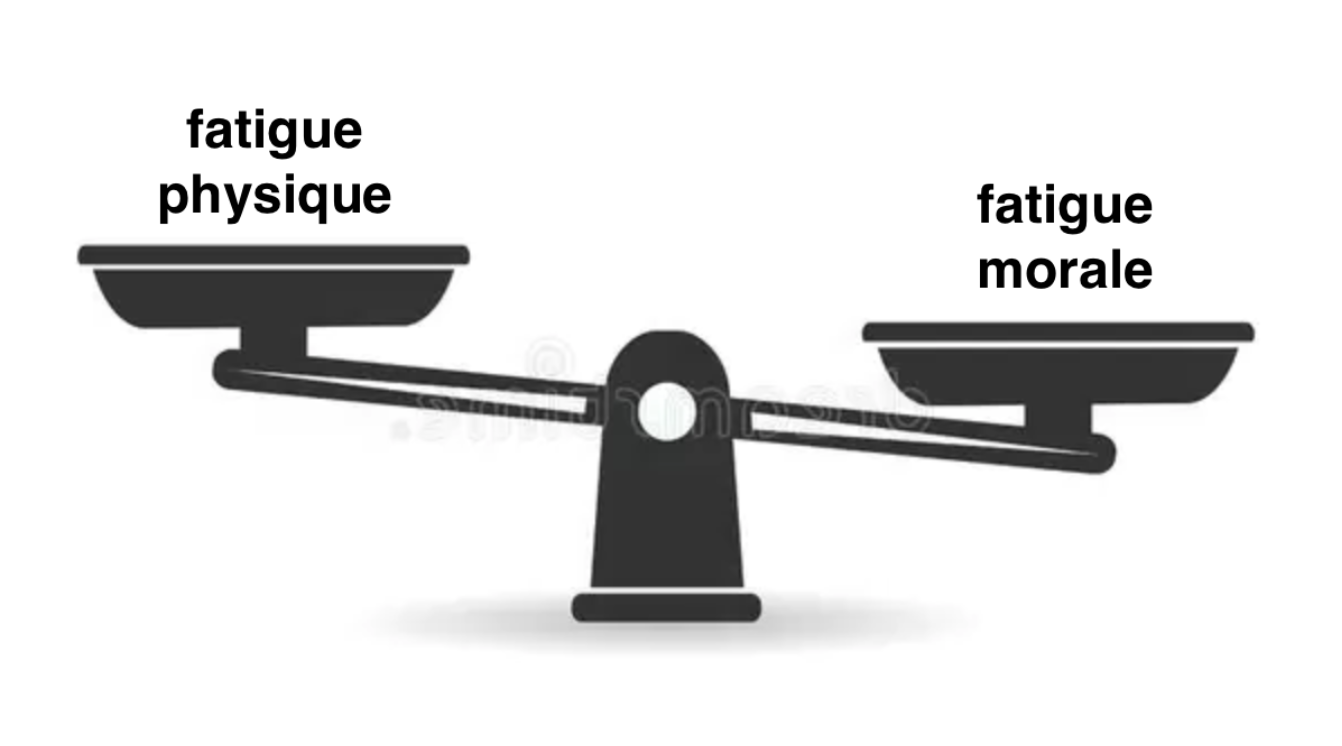 [Speaker Notes: Quand la relation d’aide devient tendue et cette tension se prolonge dans le temps, ça devient très difficile]
Aide et sentiments
De forts sentiments sont engagés
(amour, déception, colère…)
Il peut nous arriver de brusquer ceux qu’on aime…
Bienveillance
C’est vouloir le bien d’autrui
Indulgence 
Gentillesse
Attention
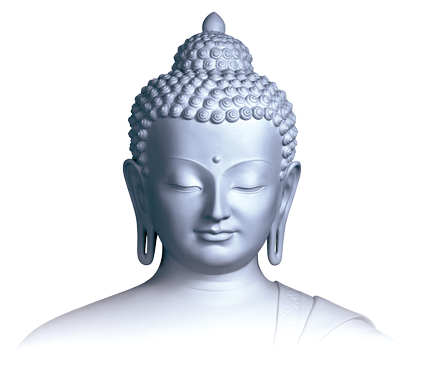 Empathie:
C’est l’effort de voir les réalités avec les yeux de l’autre
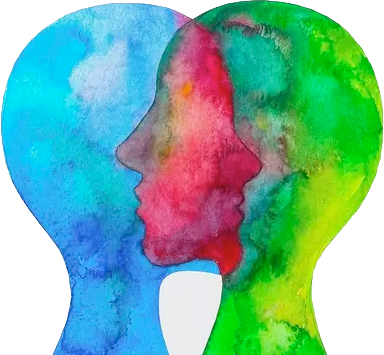 Obstacles à l’empathie et à la bienveillange
La fatigue d’aider 
La douleur pour la souffrance de l’autre
Le sentiment d’impuissance
La difficulté à comprendre ce qui se passe
La bonne lettre au mauvais destinataire
Obstacles à l’empathie et à la bienveillange
La difficulté à comprendre ce qui se passe
Je ne le reconnais plus 
Il a de nouveaux comportements
Changement de personnalité et de caractère 
Il ne me reconnaît plus… il est désorienté et perdu, je suis désorientée et perdue
Il ne reconnait pas ses difficultés, la gravité de son état
Obstacles à l’empathie et à la bienveillance
L’impuissance peut mener au désespoir et la colère
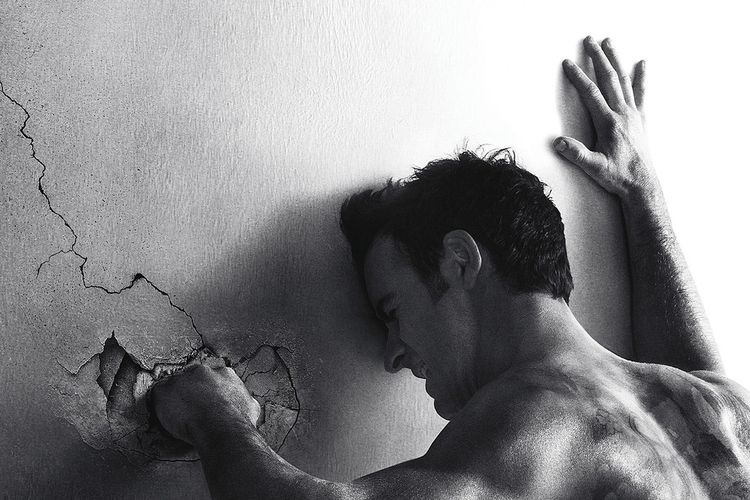 Obstacles à l’empathie et à la bienveillance
Il ne reconnaît pas ses changements et ses difficultés 
On peut en vouloir à la personne aidée, l’accuser…
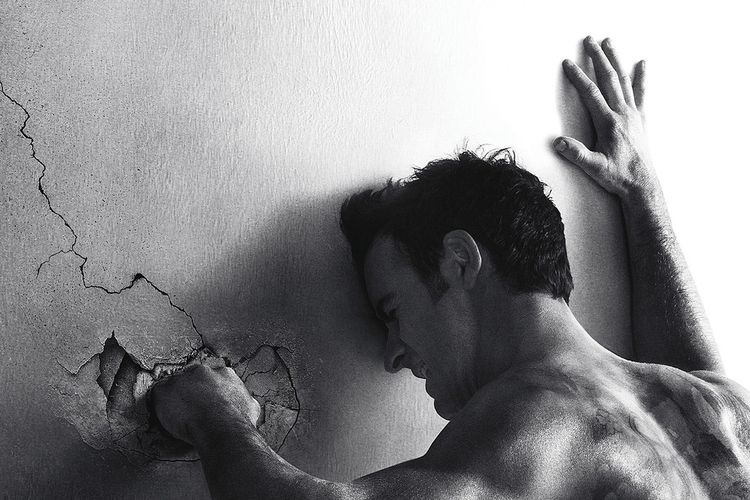 Le deuil blanc
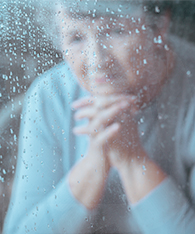 Quelques pistes…
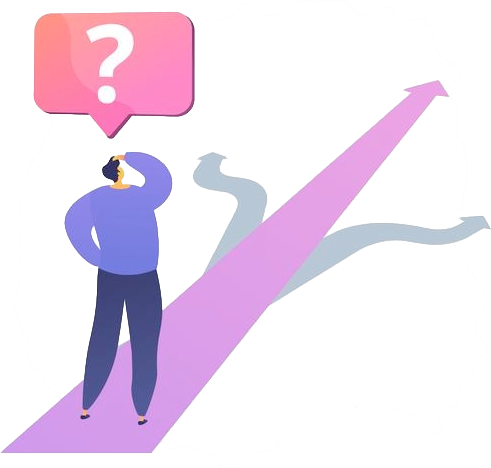 Aider est très difficile…
Devant les problèmes complexes…
Il ny a pas de «solution clé en main »
pas de « il n’y a qu’à » -
Empathie:
Les sentiments (l’amour, par exemple) ne peuvent pas être obtenus par la volonté
L’empathie est quelque chose qu’on peut obtenir par la volonté
La manière dont nous voyons les choses passe par la pensée 
Nous avons le pouvoir de changer notre pensée
Pistes pour faire face
La compassion pas la pitié  miser sur les ressources
Chercher la bonne raison 
Appliquer la présomption de bienveillance
[Speaker Notes: (c-à-d présumer que les intentions d’autrui sont bonnes)]
Comment surmonter le sentiment d’impuissance?
Parfois, des ressources existent mais sont inconnue de l’aidant-e…
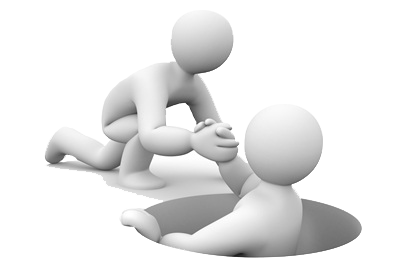 Pistes pour faire face
Penser ressources plutôt que penser problème 
Une toute petite chose peut être bénéfique 
PPPP
Plus
Petit 
Pas
Possible
Deux manières de penser :
Système 1
La pensée automatique, involontaire, intuitive, rapide et demandant peu d'effort
Système 2
La pensée réfléchie
Elle prend du temps, de l’effort 
Elle fait appel au raisonnement et à la volonté
Par la volonté on peut, par exemple, décider de suspendre notre jugement, reconsidérer l’idée que nous nous faisons à première vue
Exemple : le refus de reconnaitre ses difficultés
Un bon principe
Quand tu as fait ce que tu pouvais
Tu as fait ce que tu devais
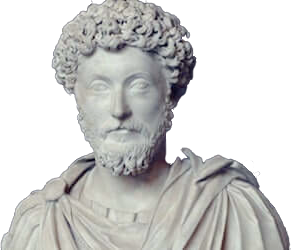 Conclusion
Que je puisse avoir… 
la force de supporter ce qui ne peut être changé 
le courage de changer ce qui peut l'être
la sagesse de distinguer l'un de l'autre
La communauté comme ressource
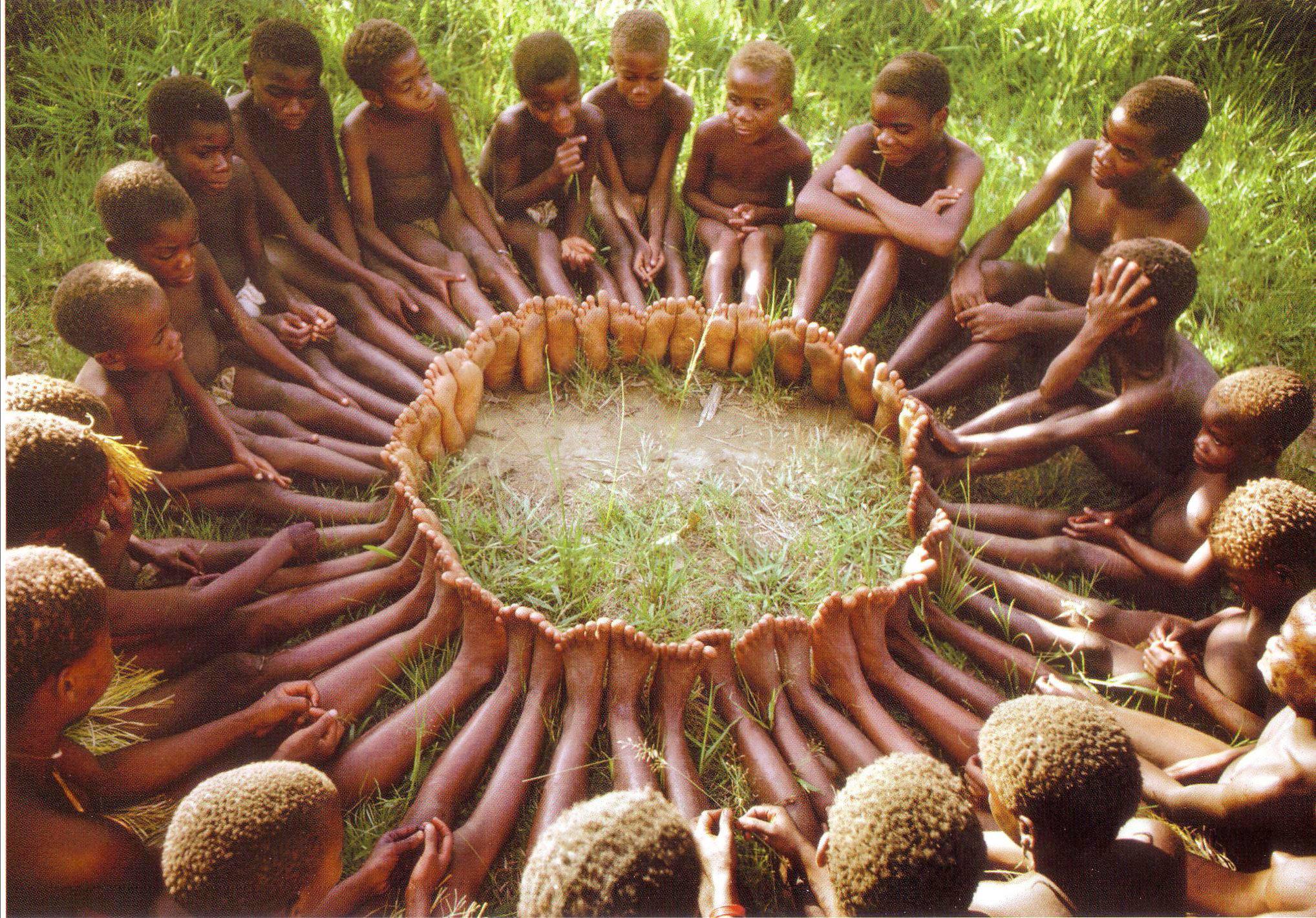